Subakutna kombinovana degeneracija (I)
Dr Sabrina I. Hadžiosmanović

Opšta bolnica Pljevlja
DEFICIT VITAMINA B12prikaz slučaja
Generalije

Ženskog pola
51 godina
Desnoruka
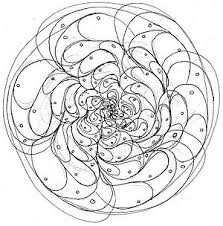 DEFICIT VITAMINA B12prikaz slučaja
Obostrana slabovidost
Otežan hod, moguć uz obostranu pomoć
Trnjenje u šakama i stopalima
Slabost u nogama
Nestabilnost u hodu
Nemogućnost hoda
Vezana za postelju
Opšta slabost
Fluktuirajuća zamorljivost
Bol u ekstremitetima
Kognitivno propadanje
51
45
46
49
50
godine života
DEFICIT VITAMINA B12
Klinički nalaz
Kognitivni status

MMSE 13/30
Konfuznost
Stupor
Neurološki status

KN: utisak slabijeg vida obostrano.
GE: diskretna slabost distalne muksulature. Pojačani MTR.
DE: blaga hipotrofija distalnih trećina potkolenica. Teška slabost nogu obostrano, obostrano tonjenje u Mingazziniju. Spasticitet obostrano. Pojačani MTR, Babinski obostrano.
Hod i stajanje nisu mogući zbog ataksije, prisutna teška ataksija trupa.
Senzibilitet: Hipestezija od Th10  put distalno. Gubitak vibracionog i pozicionog senzibiliteta na nogama, snižen vibracioni senzibilitet na rukama.
Sfinkteri: urgencija mikcije, opstipacija.
Somatski status

Astenična konstitucija
Jezik jarko crven, gladak
DEFICIT VITAMINA B12
Dijagnostički algoritam
DEFICIT VITAMINA B12
Dijagnostički algoritam
DEFICIT VITAMINA B12
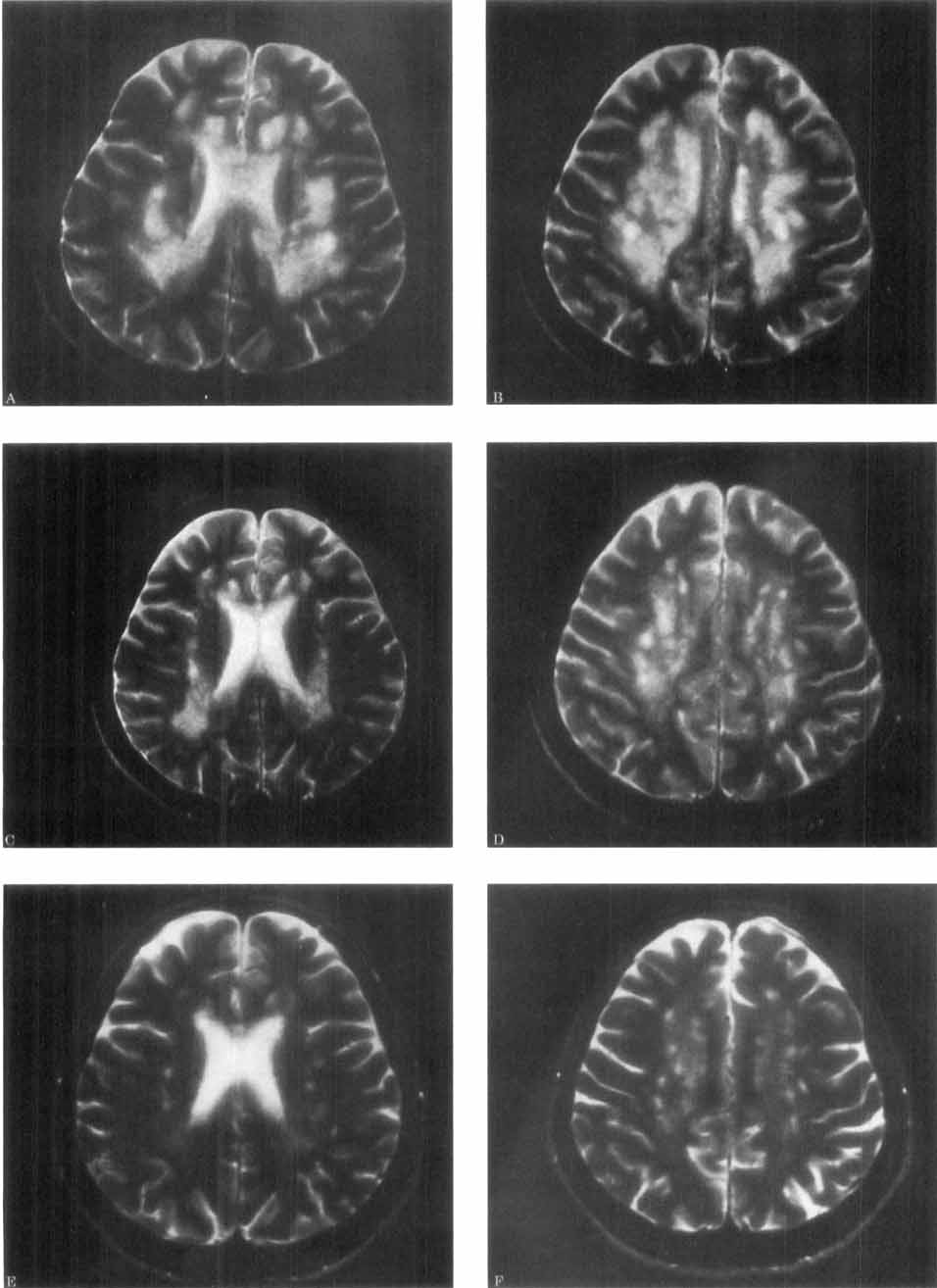 NAKON TERAPIJEReverzibilnost!
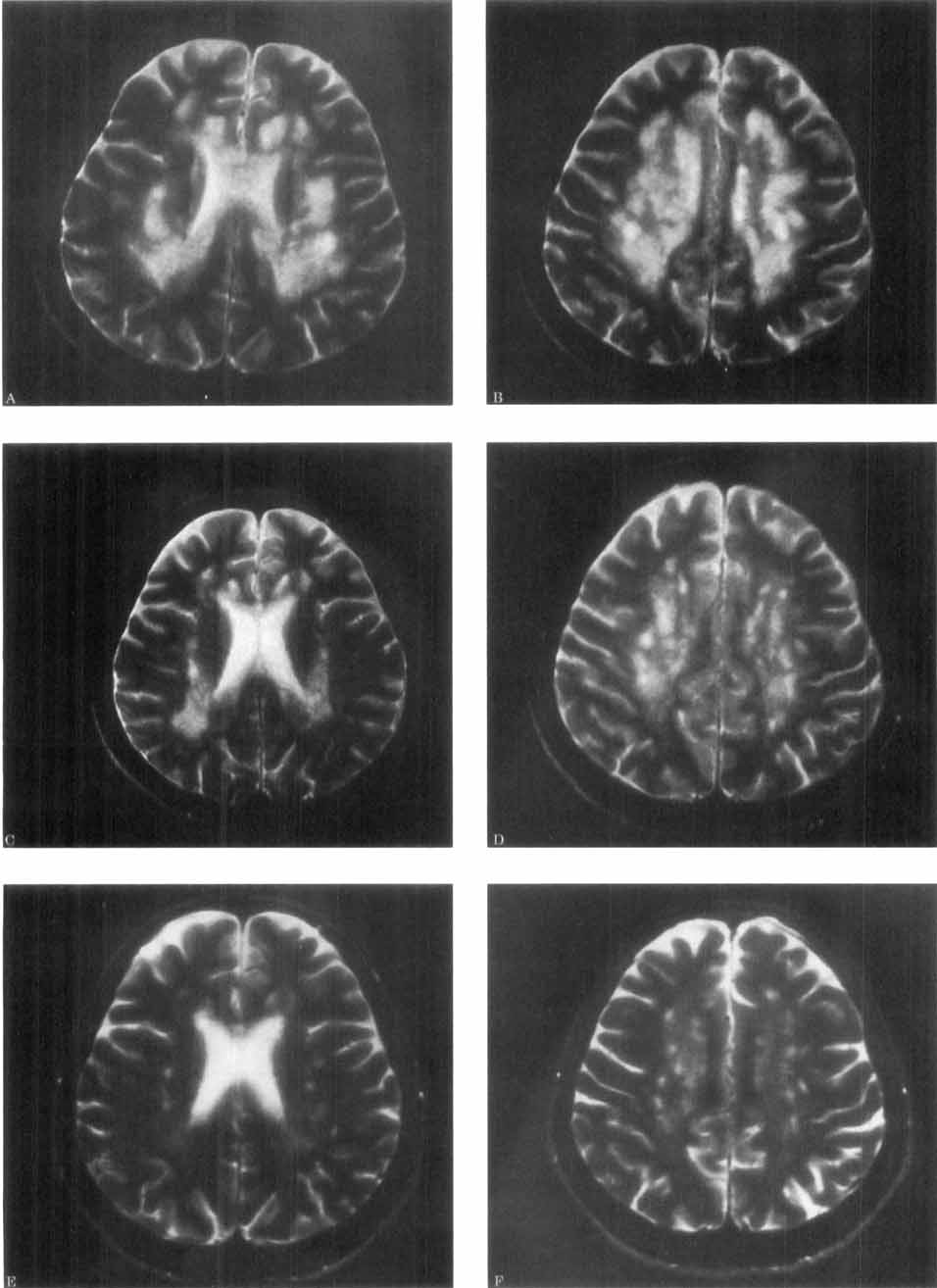 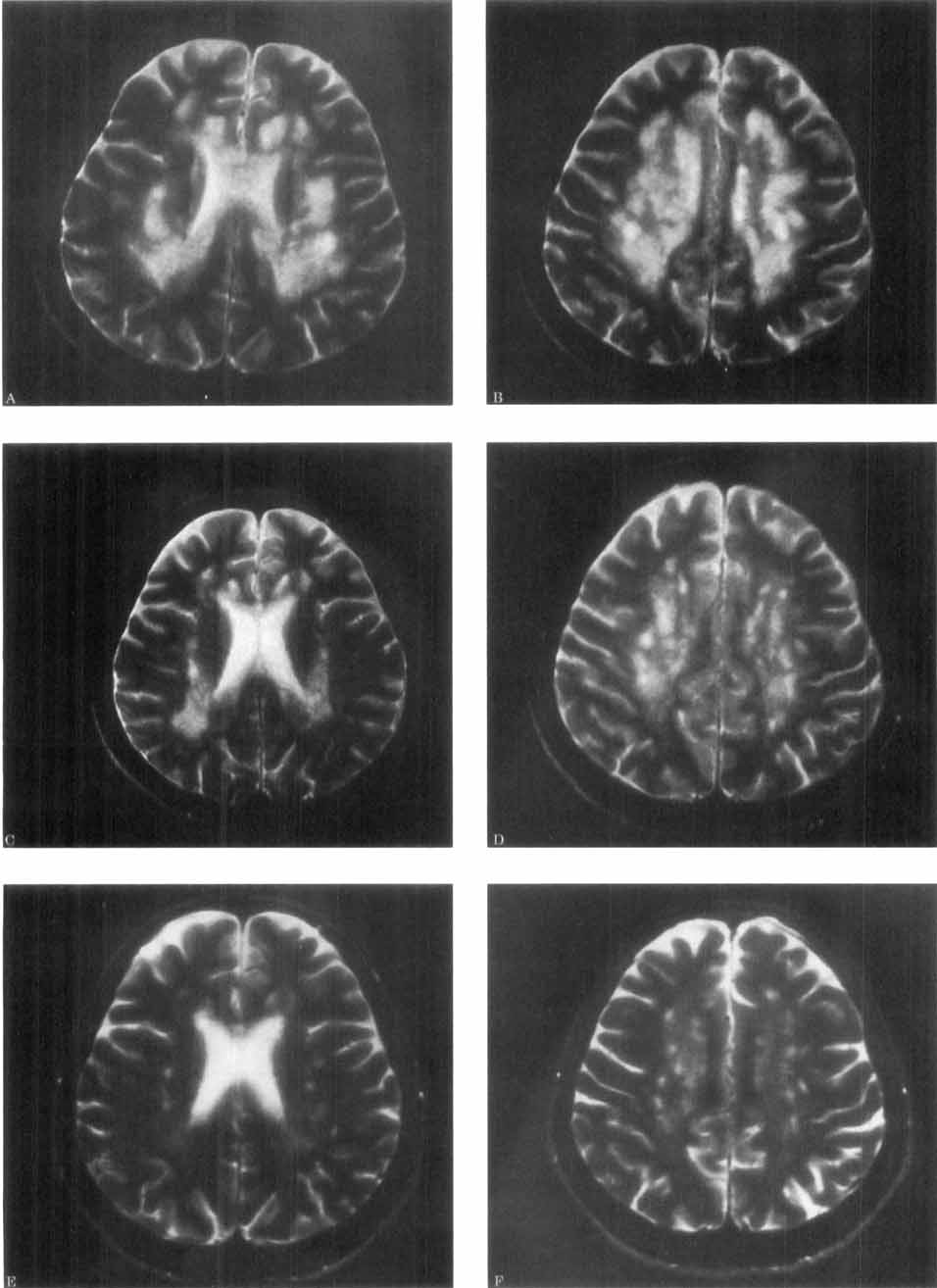 ZAŠTO OVAJ SLUČAJ?Šta je tipično/atipično za B12 deficijenciju?
MAGNETNA REZONANCA MOZGA: 
ekstenzivne lezije bele mase
HEMATOLOŠKI POREMEĆAJ
Megaloblastna anemija
NEUROLOŠKI DEFICIT
Mijelopatija
Polineuropatija
Demencija
Izmena stanja svesti
REVERZIBILNOST!
Subakutna demijelinizaciona degeneracija bele mase posterolateralnih kolumni kičmene moždine i hemisfera
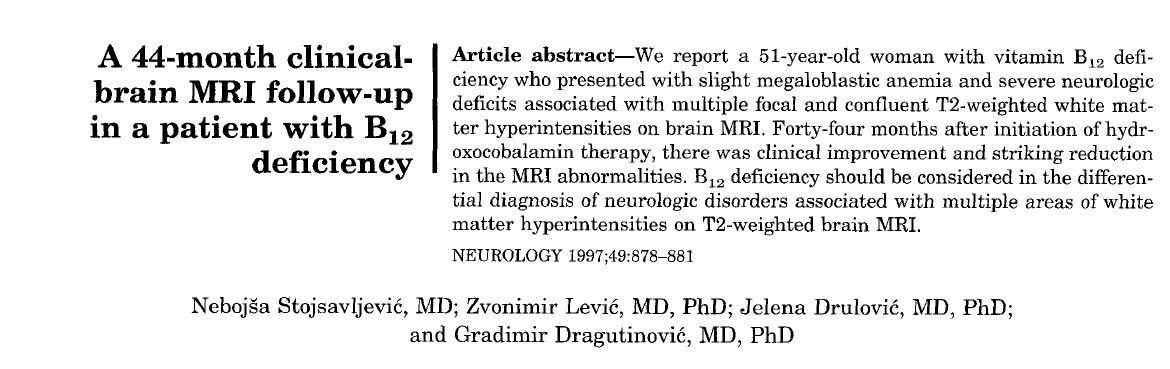